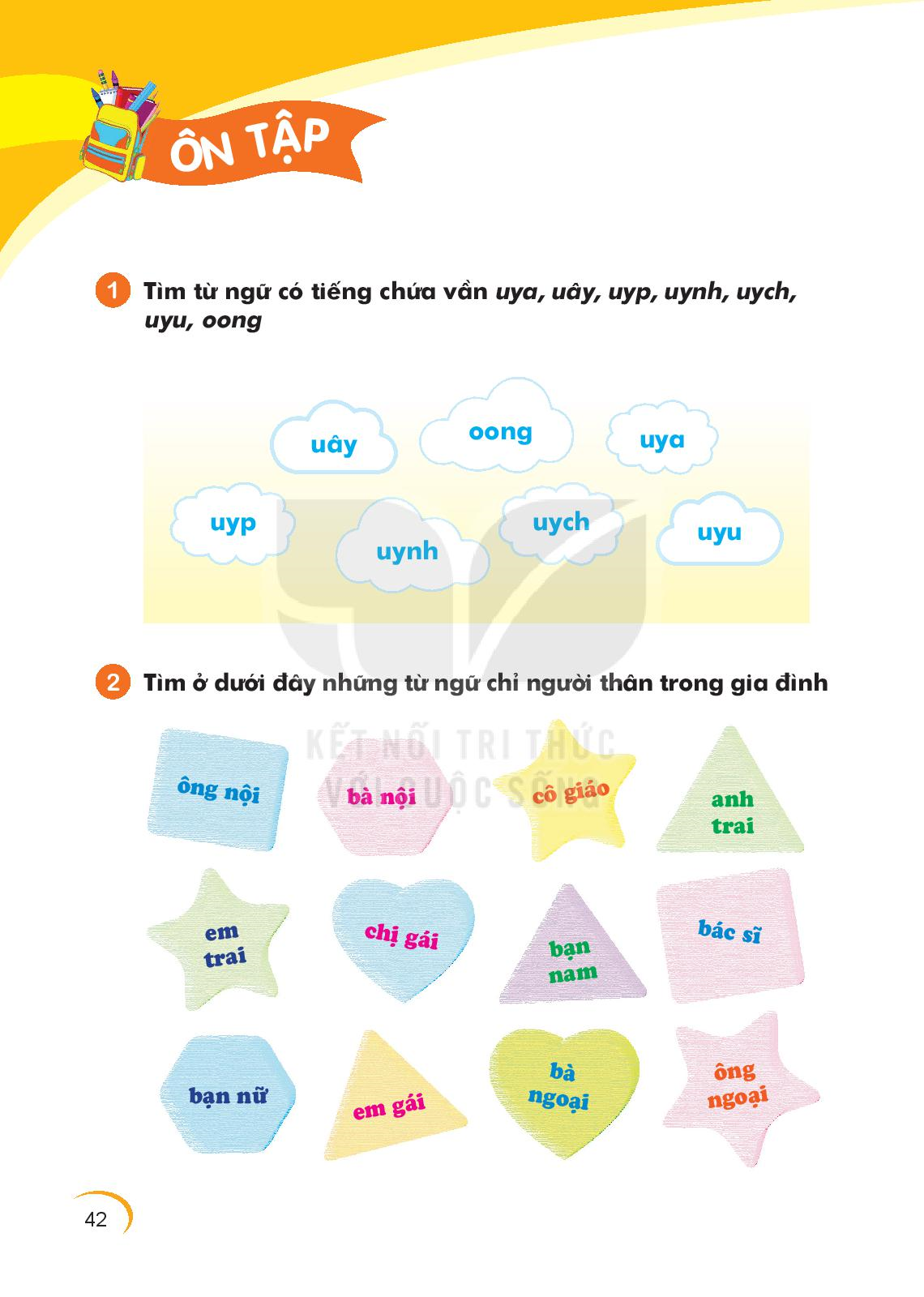 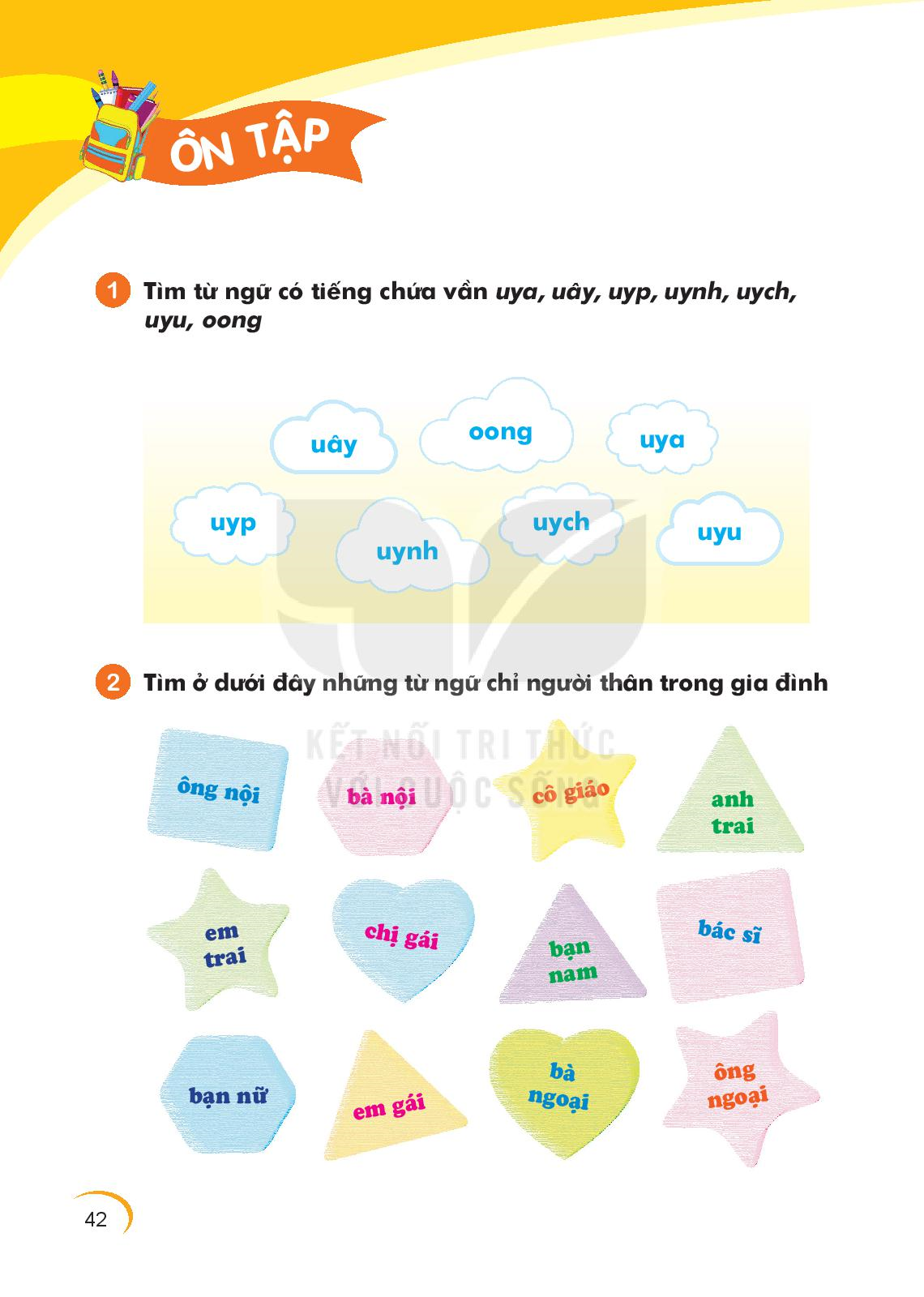 - uya :
®ªm khuya, giÊy p¬ - luya, phÐc - m¬ - tuya,…
- u©y :
khu©y kho¶, qu©y quÇn,

 quÇy hµng, quÊy nhiÔu,…
- uyp :
tuýp thuèc…
khuúnh tay, hoa quúnh, phô huynh, luýnh quýnh,…
- uynh :
huých tay, huúnh huþch
- uych :
khóc khuûu, khuûu tay,…
- uyu :
xoong nåi, boong tµu, ba toong, …
- oong :
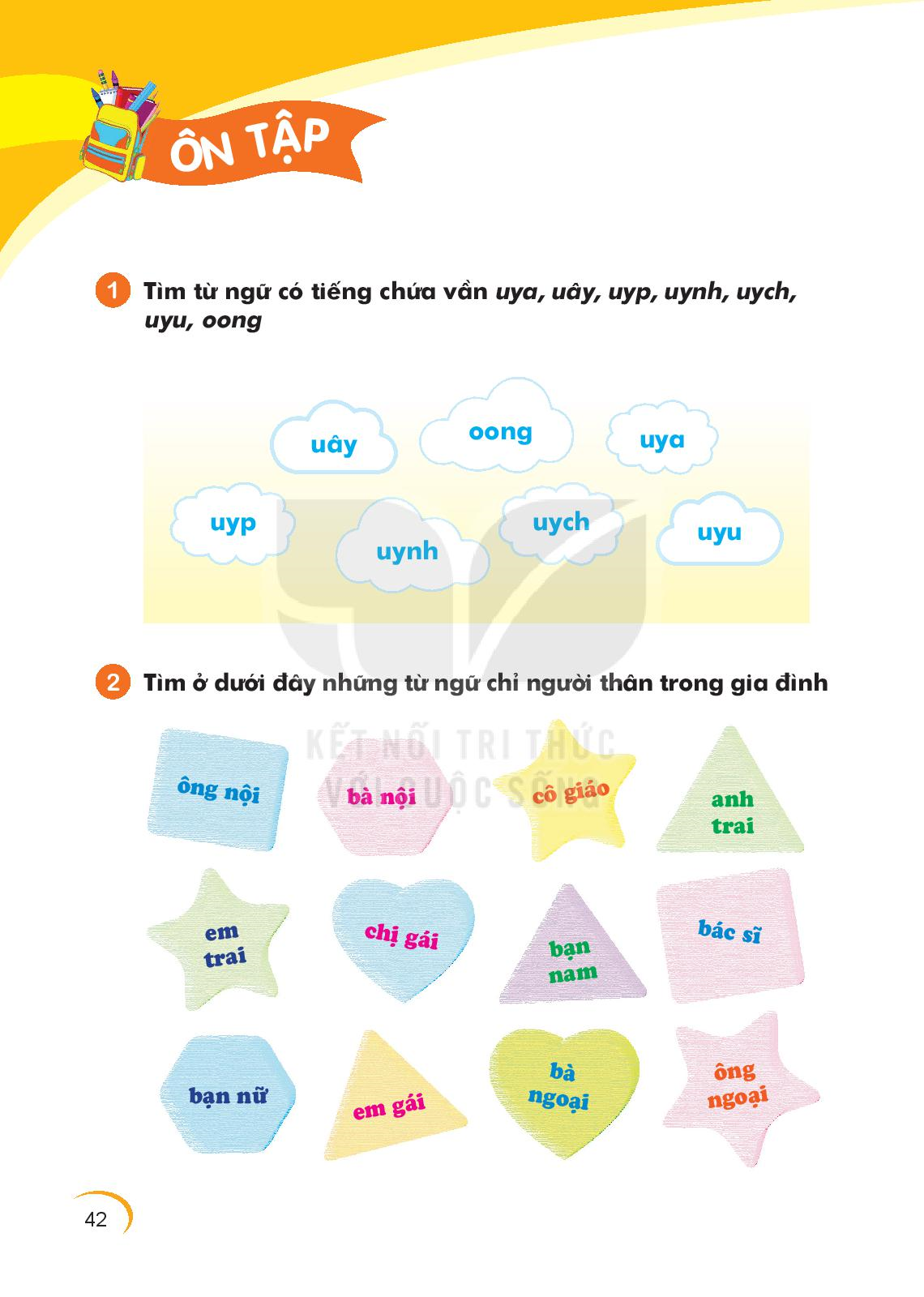 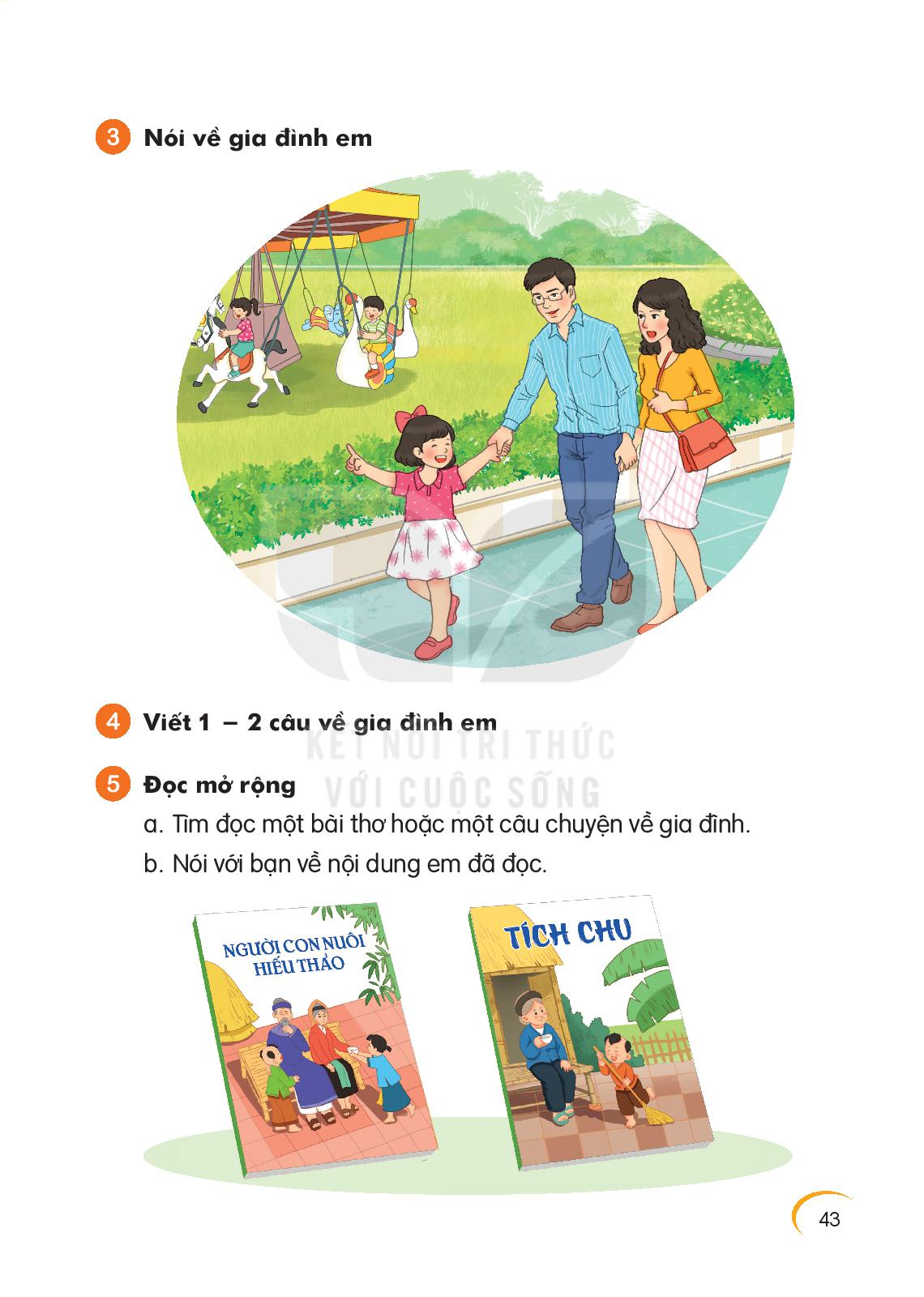 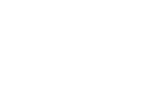 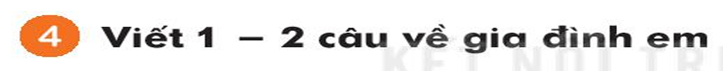 - Gia ®×nh em gåm cã bè em, mÑ em, …….. 

 - Gia ®×nh em lóc nµo còng vui vÎ vµ mäi ng­­ưêi lu«n yªu thư¬ng nhau.
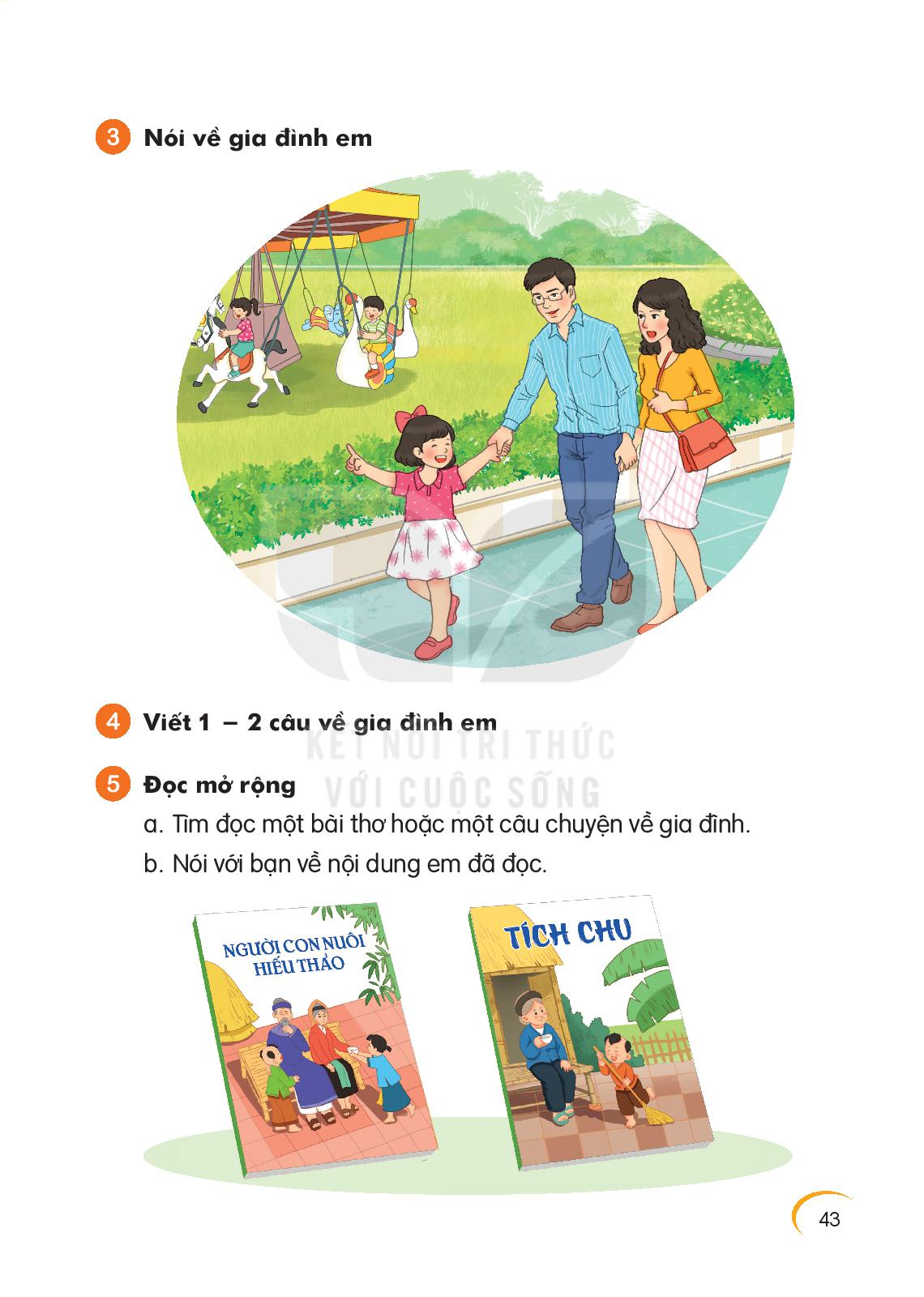 MÑ cña em
Ở nhà em có mẹBao việc mẹ phải loThức khuya mà dậy sớmMẹ chăm công việc nhà.Thế mà cứ đúng giờMẹ gọi em thức dậyNhắc gọn gàng đầu tócViệc nào vào việc ấyĐể em kịp đến trường…
Mẹ đã sinh ra emĐã vì em vất vảThương mẹ em thầm hứaNgoan ngoãn và giỏi giang.
Thương ông
“Ông vịn vai cháu,Cháu đỡ ông lên.”
Ông bước lên thềmTrong lòng sung sướngQuẳng gậy, cúi xuốngQuên cả đớn đauÔm cháu xoa đầu:“Hoan hô thằng bé!Bé thế mà khoẻVì nó thương ông.”
Ông bị đau chânNó sưng nó tấyĐi phải chống gậyKhập khiễng, khập khàBước lên thềm nhàNhấc chân quá khóThấy ông nhăn nhóViệt chơi ngoài sânLon ton lại gần,Âu yếm, nhanh nhảu:
Lấy tăm cho bà
Cô giáo dạy cháu về nhàĂn xong nhớ lấy cho bà cái tămNhưng bà đã rụng hết răngCháu không còn được lấy tăm cho bàEm đi rót nước bưng raChè thơm hương tỏa khắp nhà vui vui.
Em yêu nhà em
Chẳng đâu bằng chính nhà em
Có đàn chim sẻ bên thềm líu loCó nàng gà mái hoa mơCục ta, cục tác khi vừa đẻ xongCó bà chuối mật lưng ongCó ông ngô bắp rau hồng như tơCó ao muống với cá cờEm là chị Tấm đợi chờ bống lên.